一、平台登录方法
打开国开学习网(www.ouchn.cn）,选择“学生登录”
输入用学号和密码（学生的出生年月日），登录
二、完成形考任务方法
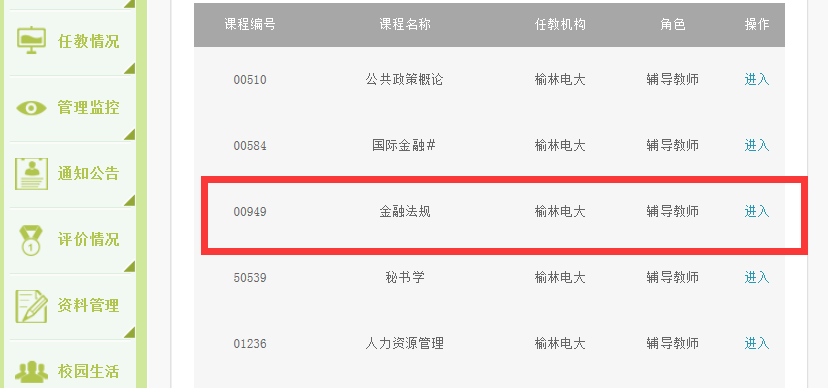 点击进入课程
本学期课程，选择《金融法规》，点击进入课程
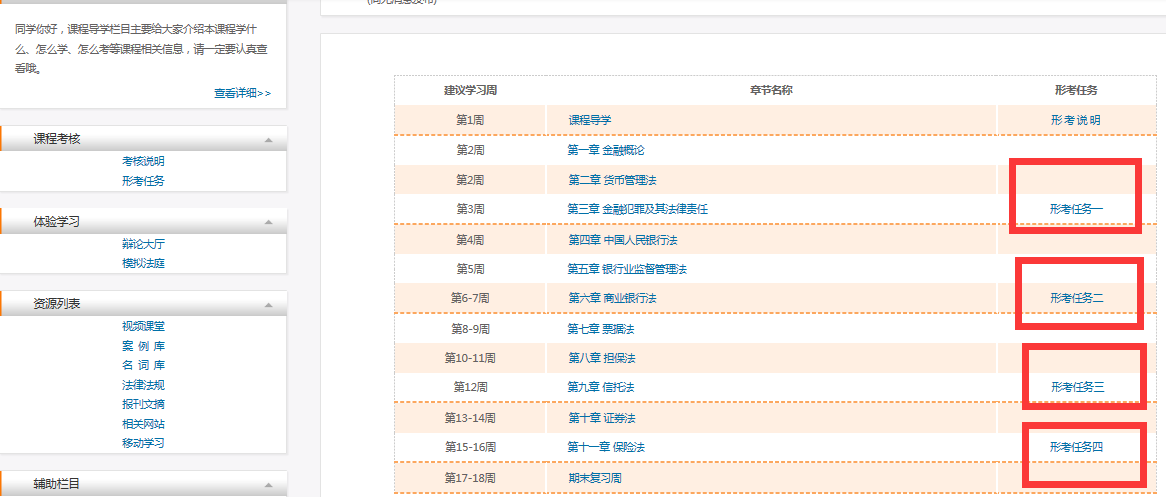 熟悉课程点击“形考任务”查看具体要求
主观题
客观题
三、发帖方法
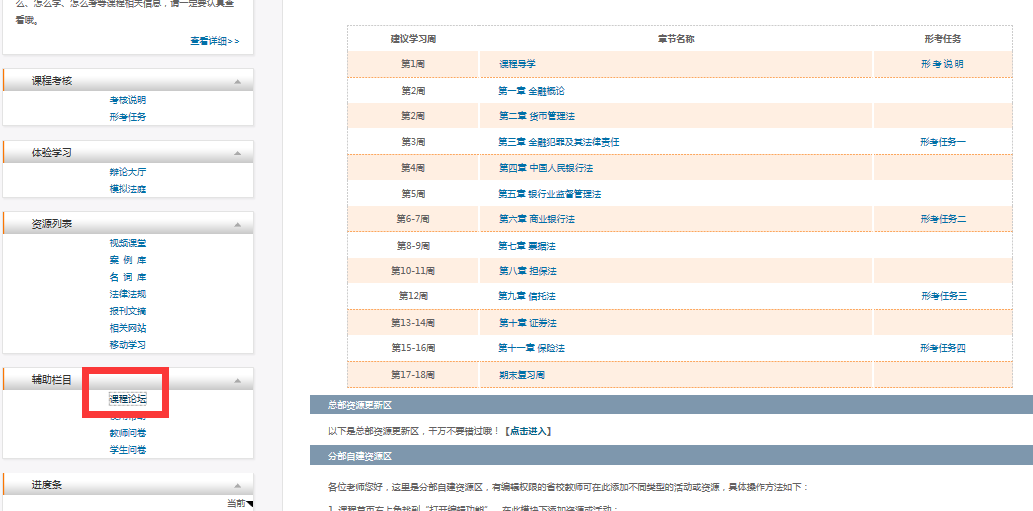 左侧工具栏点击课程论坛
点击开启一个新话题
主题、正文都是必填选项，结束时间填写到7月10日。
四、学习方法
四、学习方法